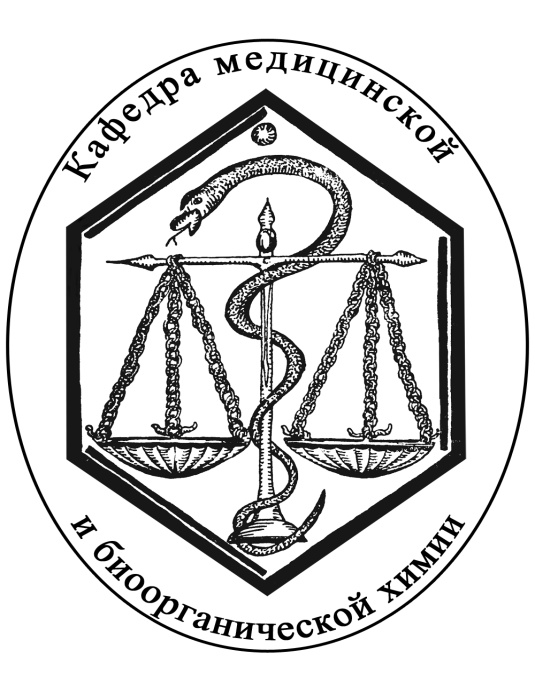 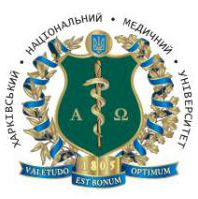 Методичний 
семінар
Присвячується  Всесвітньому дню науки
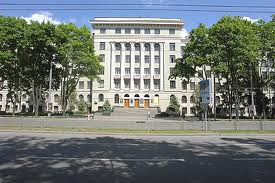 26 травня 2020 р.
ХАРКІВСЬКИЙ НАЦІОНАЛЬНИЙ МЕДИЧНИЙ УНІВЕРСИТЕТ
КАФЕДРА МЕДИЧНОЇ ТА БІООРГАНІЧНОЇ ХІМІЇ


Використання комп'ютерних технологій в навчальному процесі








Доповідач:
ас. Чаленко Н.М.






Харків, 26. 05. 2020 р.
Присвячується  Всесвітньому дню науки
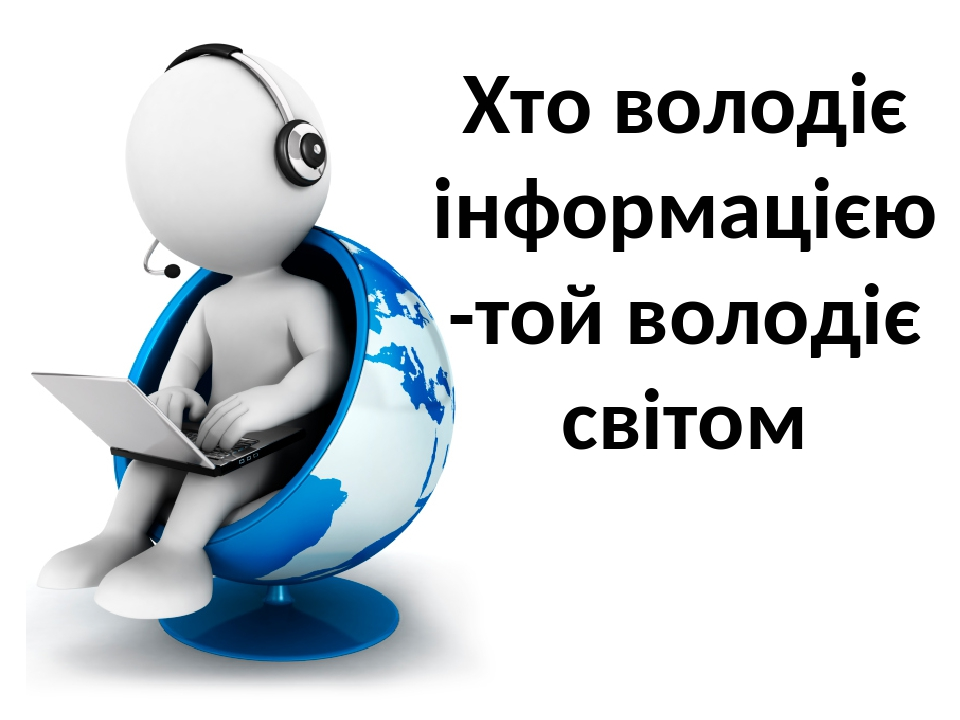 Натан Ротшильд
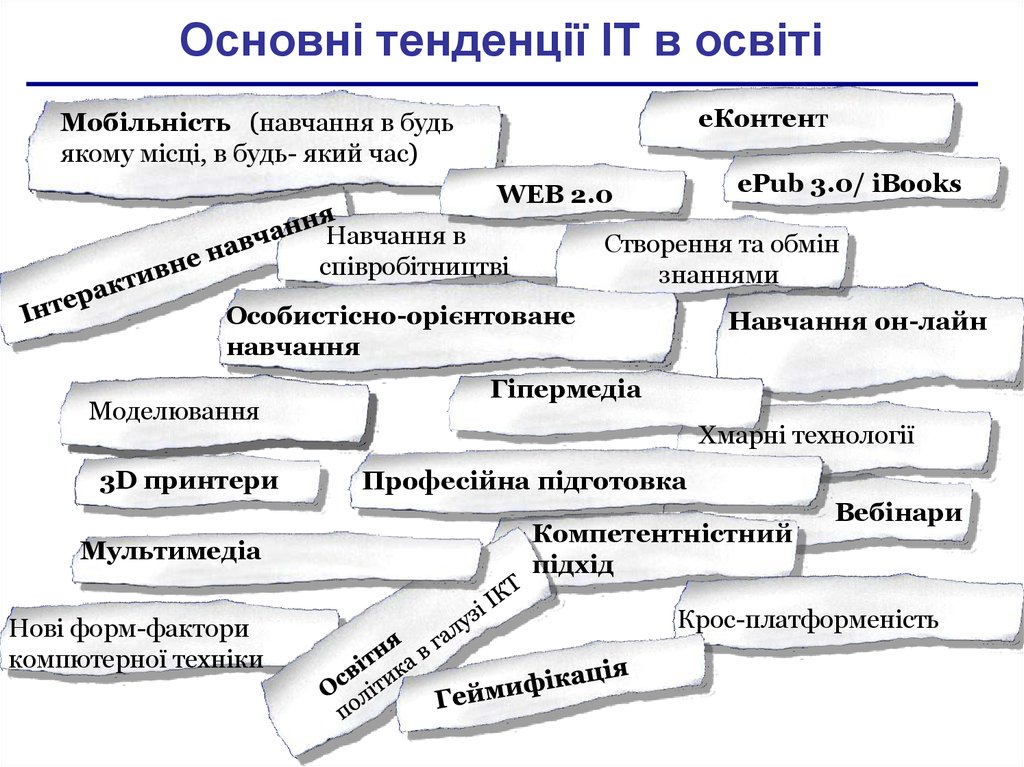 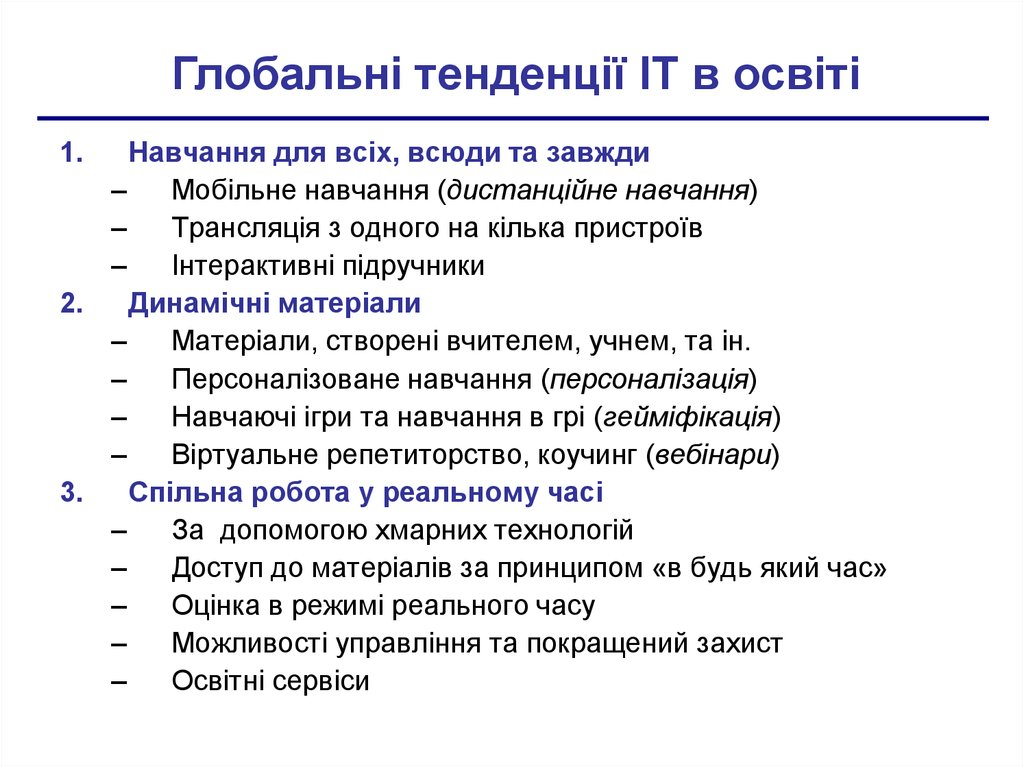 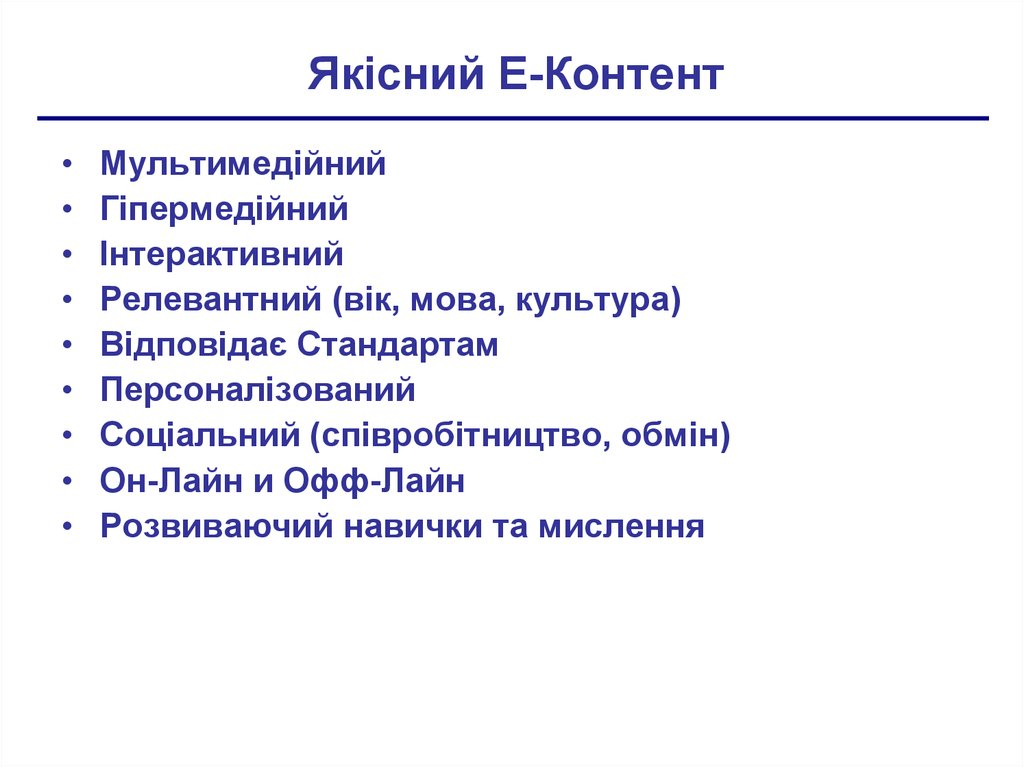 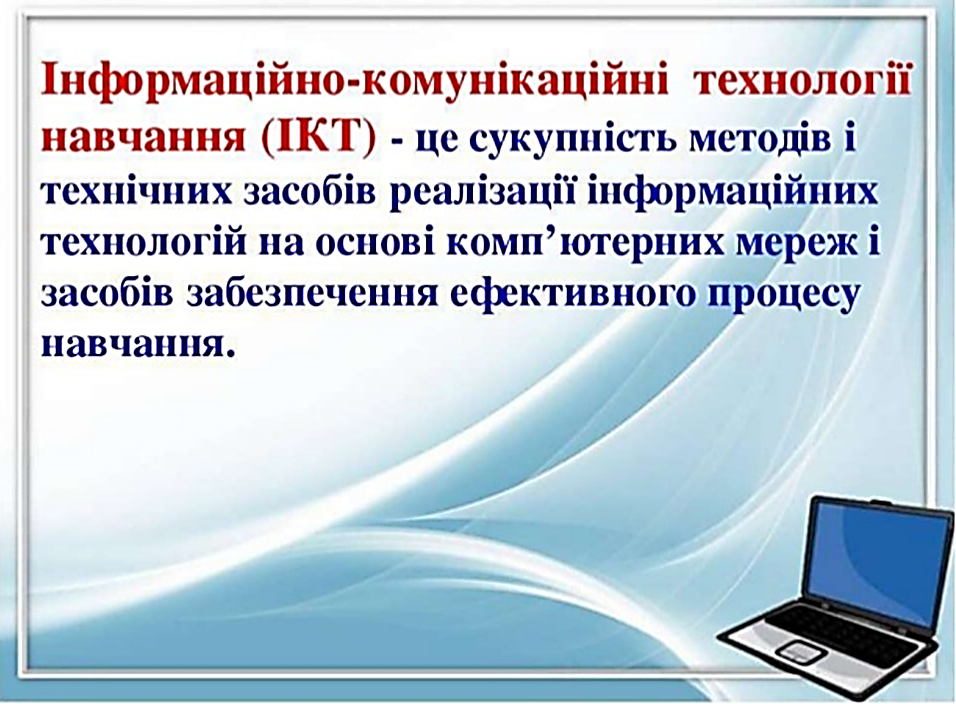 Комп’ютер у навчальному процесі — це не тільки об’єкт вивчення, його використовують для підтримки навчально-пізнавальної діяльності.
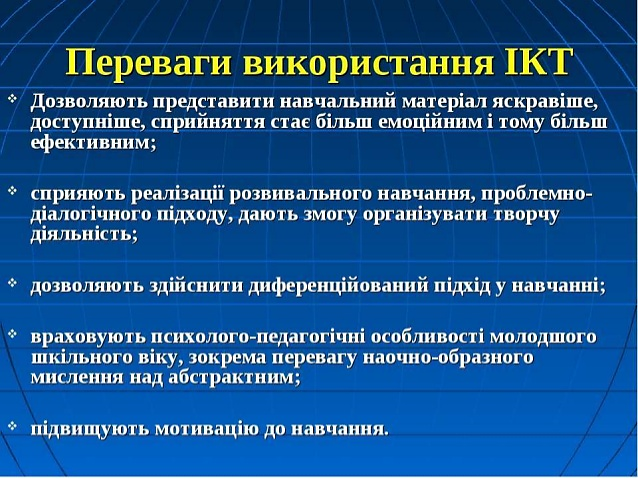 Переваги впровадження ІКТ:
ефективний допоміжний технічний наочний засіб;
допоміжний засіб навчально-пізнавальної діяльності студентів;
засіб підвищення мотивації та бажання студентів вивчати хімічні дисципліни; 
засіб підвищення інтерактивної та комунікативної діяльності
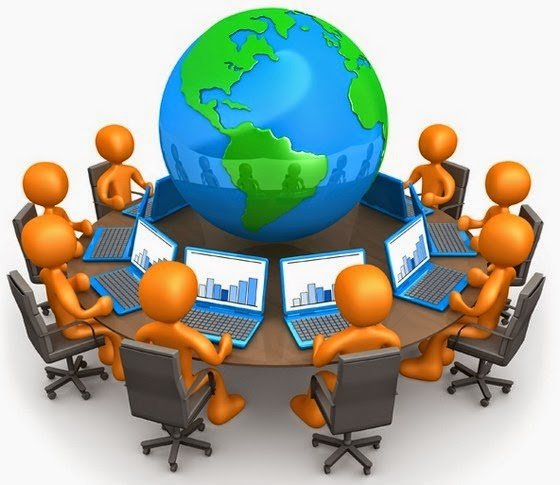 Впровадження ІКТ в учбовий процес
Стимулює інтерес до навчальної діяльності
Сприяє формуванню логічного та творчого мислення
Сприяє розвитку здібностей студентів та формуванню інформаційної культури
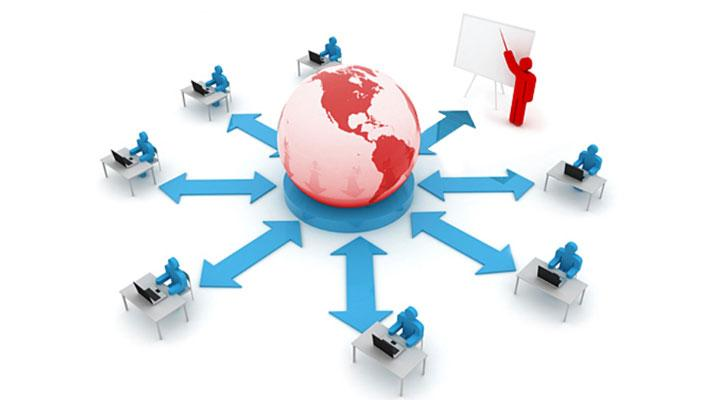 Важливий аспект роботи з ІКТ
Створення навчальних електронних презентацій
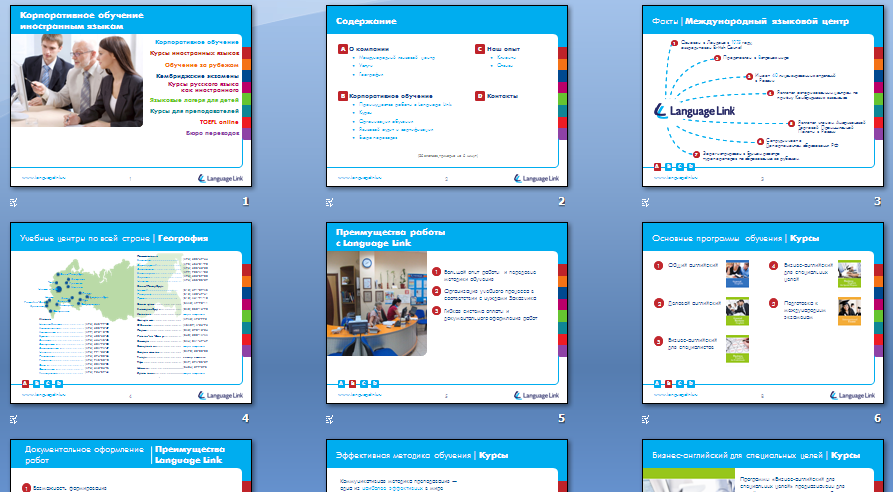 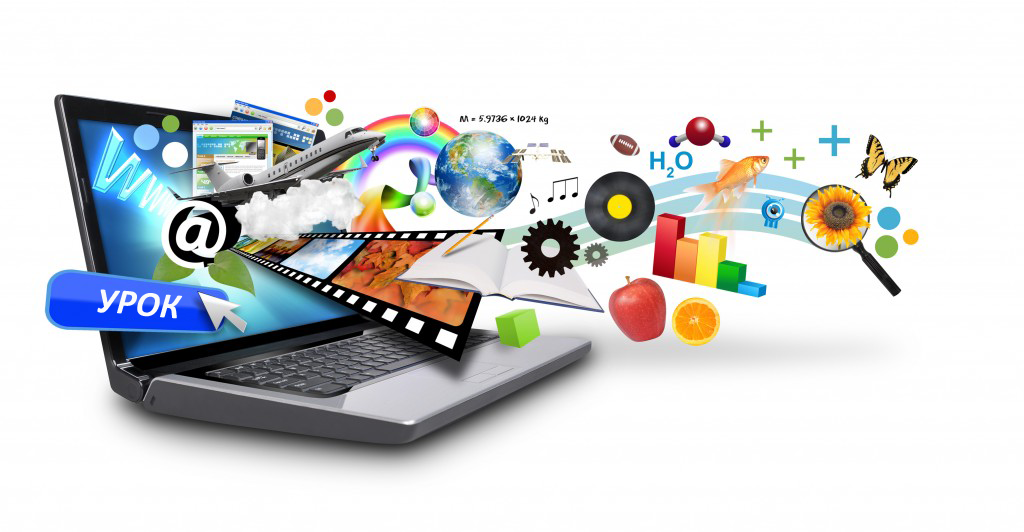 Використання презентацій  на занятті допомогає:
змінити форму навчання з авторитарної на комунікативну, інтерактивну, заглиблену в спілкування; 
підтримувати ефективну мотивацію та зв’язок з реальним життям для набуття практичних умінь; 
викликати інтерес до отримання інформаційних повідомлень та відтворення власних; 
виховувати та розвивати особистість студентів одночасно з процесом засвоєння нових знань.
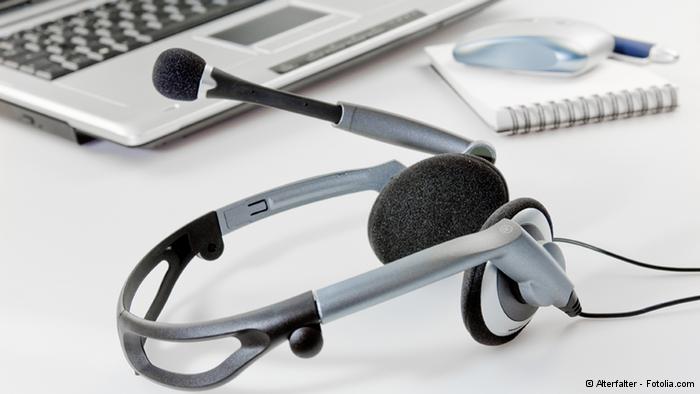 Переваги впровадження ІКТ:
ефективний допоміжний технічний наочно-слуховий засіб;
допоміжний засіб навчально-пізнавальної діяльності студентів;
засіб підвищення мотивації та бажання студентів навчатися; 
засіб підвищення інтерактивної та комунікативної діяльності
Переваги використання ІКТ:
Психологічні переваги;
Методичні переваги комп’ютерного навчання;
Технічні переваги
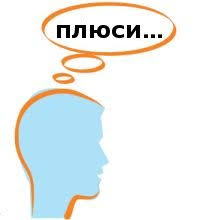 Недоліки:
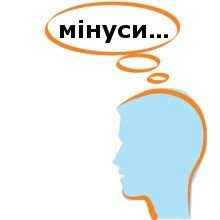 Недостатня комп’ютерна грамотність.
Обмаль часу у викладача на підготовку до заняття з використанням ІКТ.
Відволікання учнів на ігри, музику та інше.
Складнощі в інтегруванні комп’ютерав погодинну структуру занять.
Надмірна захопленість викладача використанням ІКТ на занятті.
Перевантаження  роботою з комп’ютером .
Організація самостійної роботи з допомогою інформаційних технологій
забезпечує оптимальну для кожного конкретного студента послідовність, швидкість сприйняття матеріалу, можливість самостійної організації роботи;
формує навички аналітичної і дослідницької діяльності;
забезпечує можливість самоконтролю якості здобутих знань і навичок;
заощаджує час студента. 
сприяє формуванню комунікативної та інтелектуальної компетенцій.
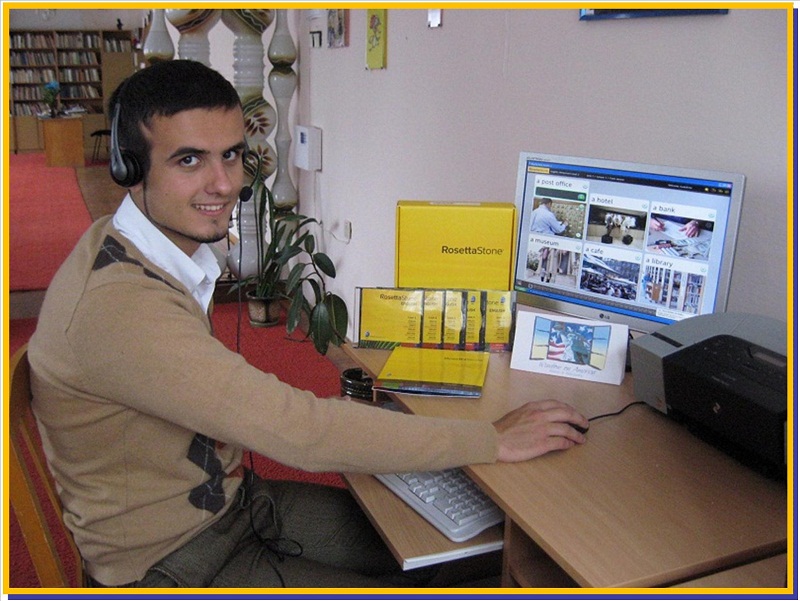 Висновки:
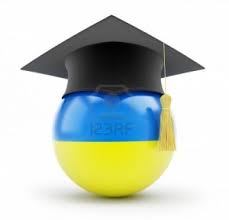 Використання ІКТ:
Дозволяє відійти від традиційних форм навчання
Підвищити індивідуалізацію навчальної діяльності студентів
Оптимізувати засвоєння  структур та правил
Подолати монотонність заняття при формуванні комунікативної компетенції студентів.
Дякую за Ваш час та увагу!!!